Odkud jste k nám přijeli?
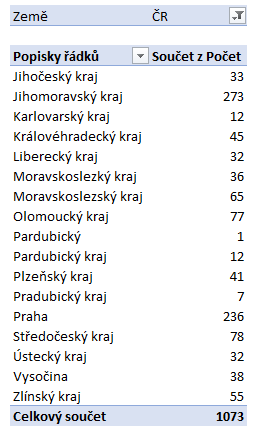 Textová odpověď, zodpovězeno 1118x, nezodpovězeno 0x
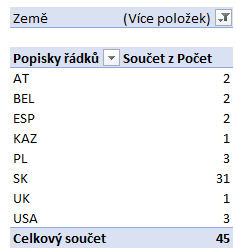 Jak jste k nám do regionu přijeli?
Výběr z možností , zodpovězeno 1118x, nezodpovězeno 0x
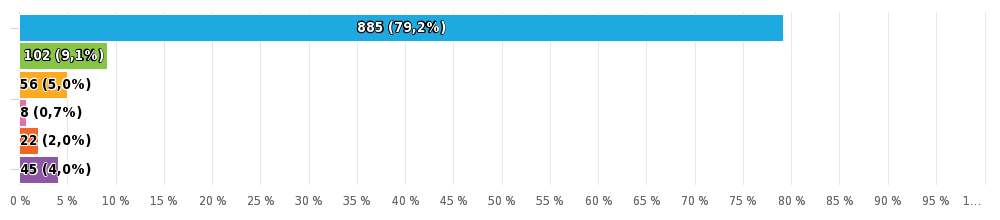 Za jakým zážitkem jste k nám přijeli? 1/2
Výběr z možností, více možných, zodpovězeno 1118x, nezodpovězeno 0x
Za jakým zážitkem jste k nám přijeli? 2/2
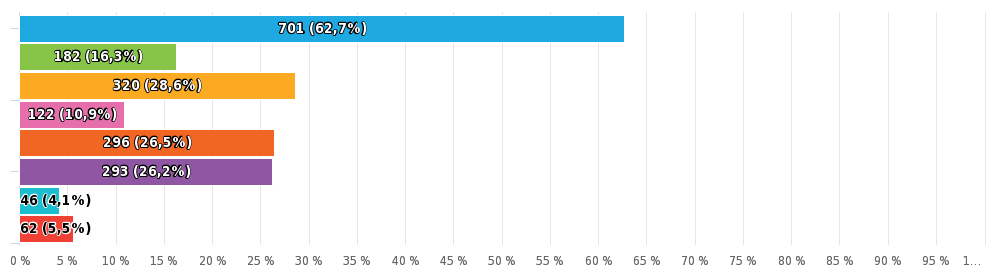 Odkud jste čerpali informace k pobytu u nás?
Výběr z možností, více možných, zodpovězeno 1118x, nezodpovězeno 0x
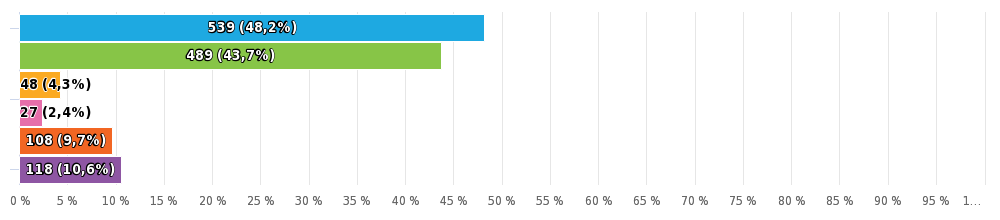 Pohlaví
Výběr z možností , zodpovězeno 1118x, nezodpovězeno 0x
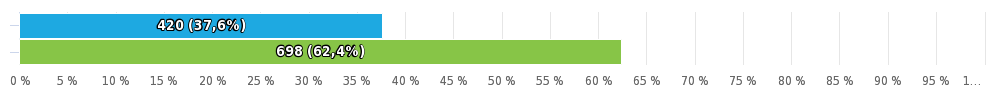 Status
Výběr z možností, více možných, zodpovězeno 1118x, nezodpovězeno 0x
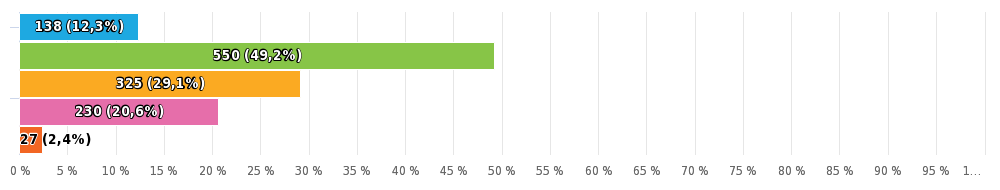 Věk
Výběr z možností , zodpovězeno 1118x, nezodpovězeno 0x
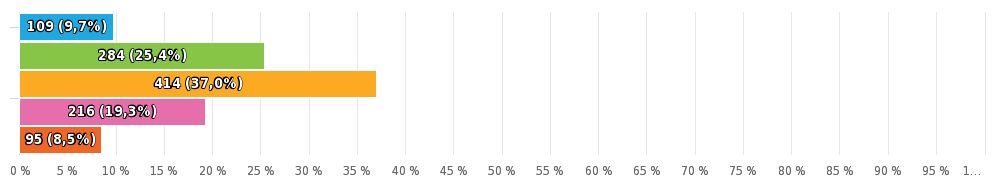